Assessment of the Living, Learning, and Working Environment (ALLWE) in the College of Earth and Mineral Sciences
What: a 20–30 minute confidential survey of EMS students, staff, and faculty
Why: to give EMS valuable insight into creating a more welcoming and inclusive environment
When: October 23 to November 30
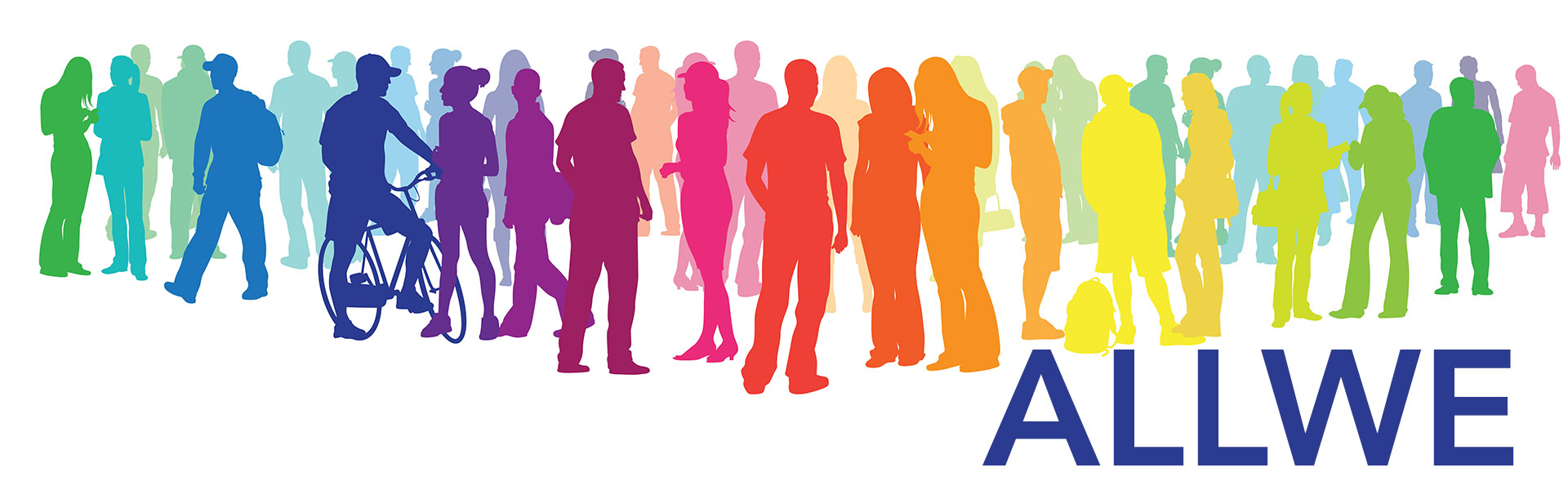 EMS seeks to be an environment …
… characterized by openness, fairness, and equal access for all students, staff, and faculty.
… grounded in mutual respect, nurtured by dialogue, and evidenced by a pattern of civil interaction.
… that respects individual needs, abilities, and potential.
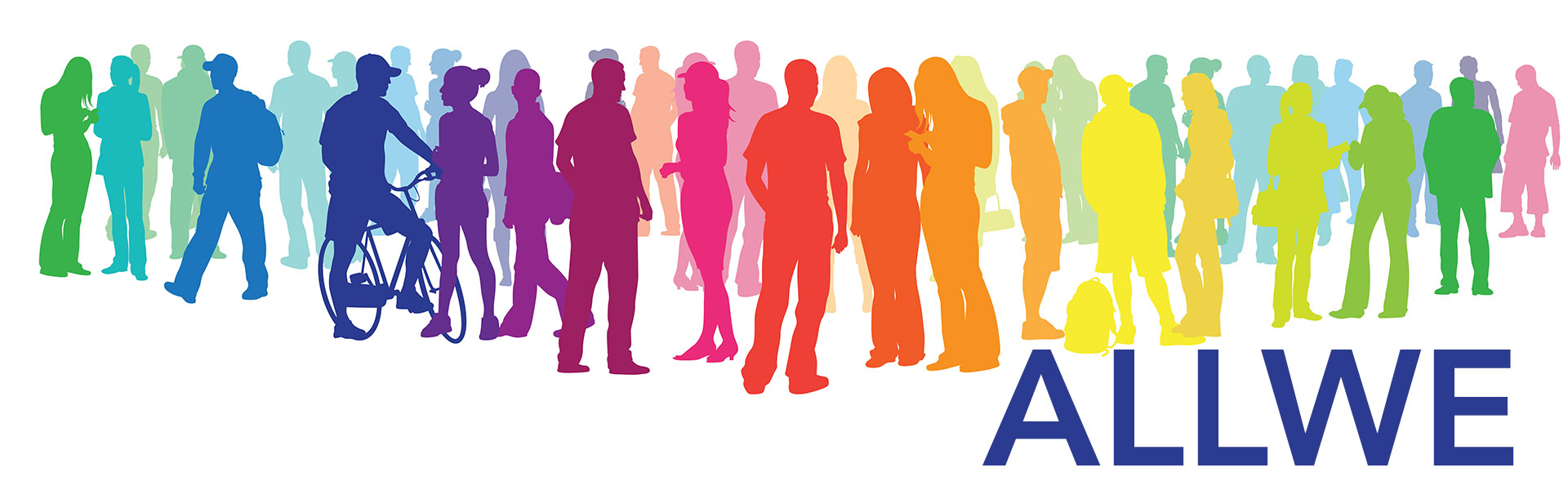 The survey is …
… confidential.
… designed to provide information about both positive and challenging aspects of the environment in EMS.
… an opportunity to share
Experiences,
Observations, and
Suggestions for change to improve the environment in EMS.
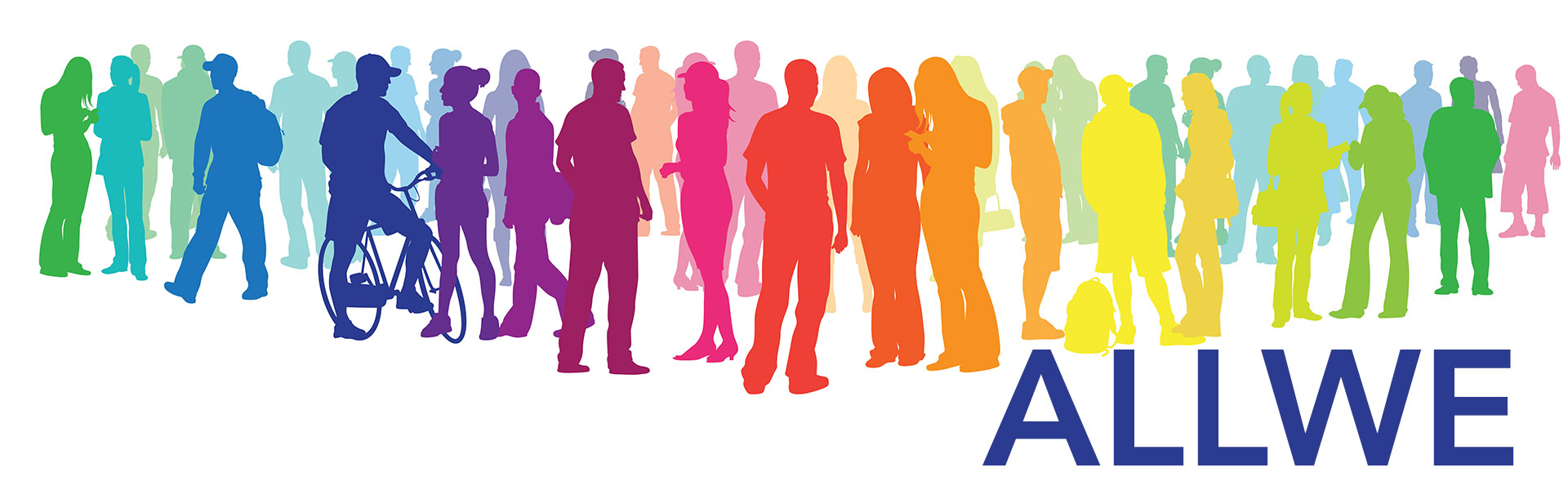 Survey confidentiality
Rankin & Associates administer the survey and analyze the data.
Results are reported in group form only.
Individuals are not identifiable (device name, IP address & location removed).
Participation is voluntary.
Every question need not be answered.
The survey is taken in one sitting.
Raffle prizes are administered separately from the survey to protect anonymity.
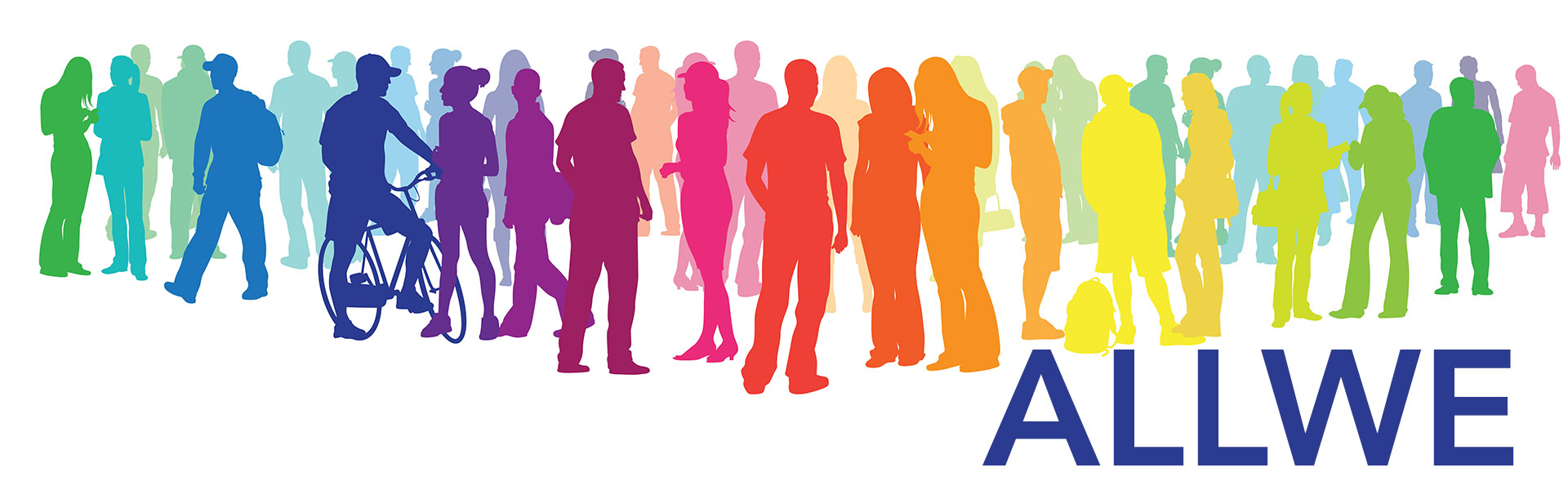 Action items
Take the survey!
Spread the word to others in EMS
Learn more at https://www.ems.psu.edu/allwe
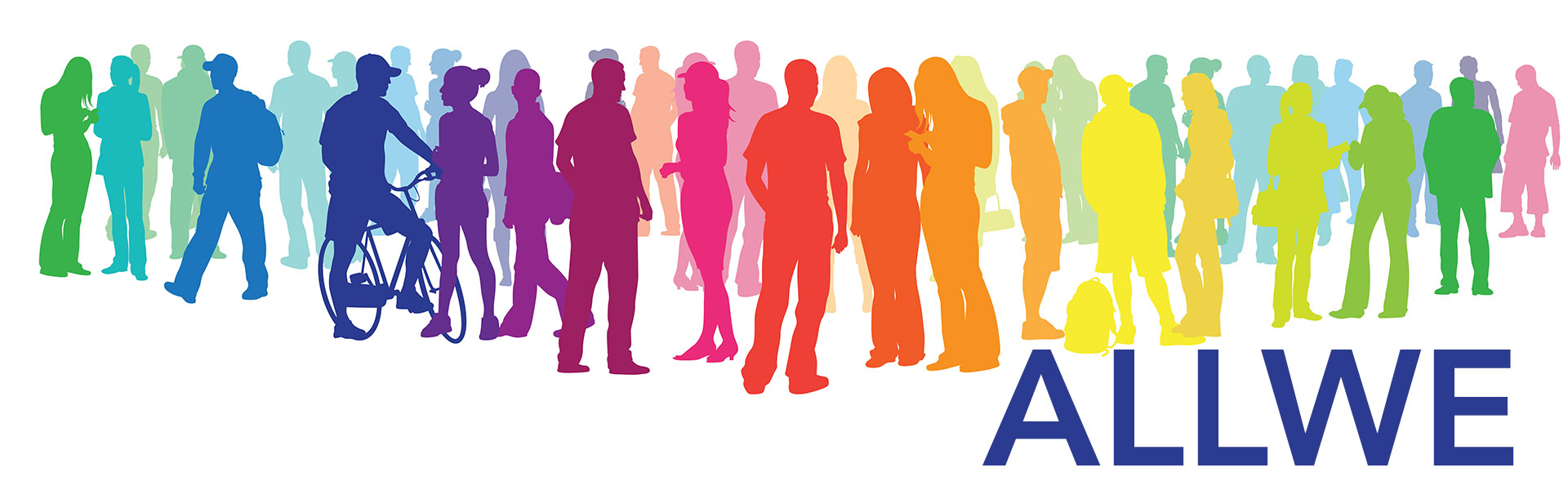